George Mason School of Law
Contracts I
L.	 Post-contractual Opportunism 

© F.H. Buckley
fbuckley@gmu.edu
1
The Reliance Problem
You and I contemplate a joint venture which, if successful, promises $10M in profits for each of us. 
To see if the deal is worthwhile, you must build a prototype for $50,000. If I decide not to do the deal, the prototype is worthless.
Assume I can’t specify ex ante what counts as a permissible rejection.
2
The Reliance Problem
You and I contemplate a joint venture which, if successful, promises $10M in profits for each of us. 
To see if the deal is worthwhile, you must build a prototype for $50,000. If I decide not to do the deal, the prototype is worthless.
Are you at risk of a shakedown here?
3
Some jargon to explain the problem
Asset specificity

Bilateral (Situational) Monopolies

Post-contractual Opportunism
4
Asset specificity
Asset specificity: An asset’s worth depends on who owns it
5
Children as asset specific to their parents
6
Asset specificity
Asset specificity in bargaining: The bargaining surplus can be exploited only by the parties
7
Asset specificity and Bilateral Monopoly
Bilateral (Situational) Monopolies
A monopoly is owned by one party only
A bilateral monopoly is an asset jointly shared
E.g., An asset specific contractual surplus
8
Bilateral Monopolies and Opportunism
Post-contractual Opportunism
Post-contractual: arising after formation of the contract
Opportunism: cheating and getting away with it
9
Post-contractual opportunism
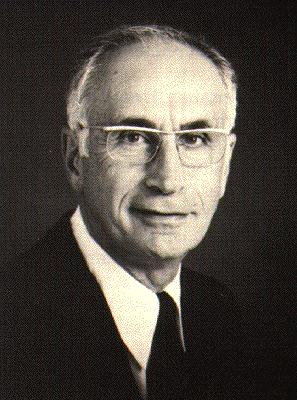 Armen Alchian et al. 
21 J.L.E. 297(1978)
10
Post-contractual opportunism“Body by Fisher”
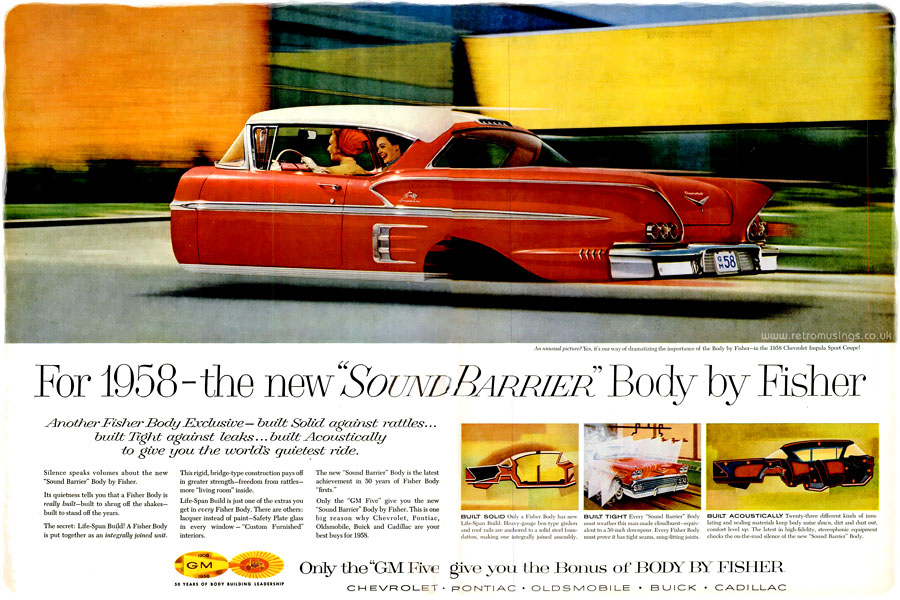 11
Post-contractual opportunism
Distinguish three cases:
Zero reliance and no costs to a break-up
12
Zero reliance and no costs to a break-up
In some relationships, no one invests anything
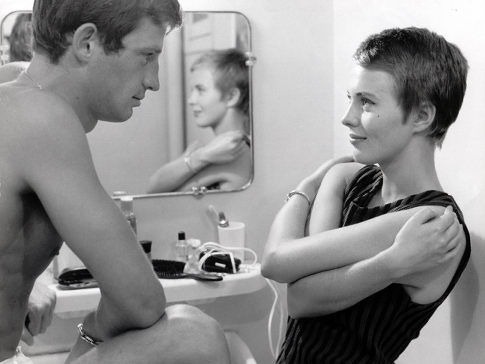 Jean-Paul Belmondo, 
Jean Seberg, 
Breathless (1960)
Jean-Luc Godard
13
Post-contractual opportunism
No possibility of opportunism where no break-up costs
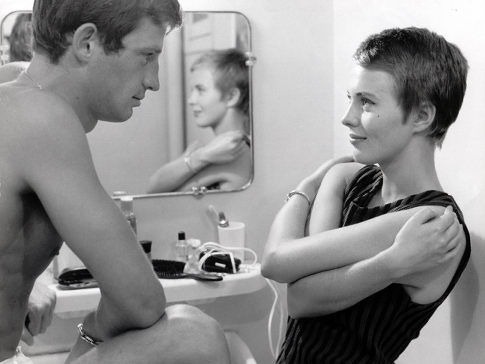 14
Post-contractual opportunism
Distinguish three cases:
Zero reliance and no costs to a break-up
Equal reliance on both side and equal break-up costs
15
No opportunism if equal break-up costs
Mutually 
Assured 
Destruction
Dr Strangelove
16
Mutually assured destruction
Player 2
17
Post-contractual opportunism
Distinguish three cases:
Zero reliance and no costs to a break-up
Equal reliance on both side
Asymmetric break-up costs
18
Asymmetric break-up costs and Opportunism
Where only one 
person invests, the 
other has a 
threat advantage
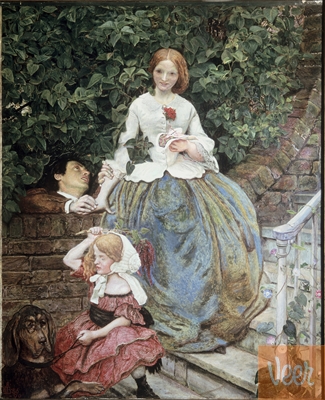 Ford Maddox Brown, Stages of Cruelty
19
Why is Opportunism a problem?
Ex post a fairness issue when the opportunistic person uses his position to gain an unbargained-for advantage:
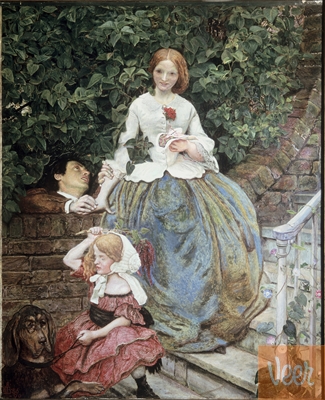 20
20
Why is Opportunism a problem?
Ex ante an efficiency problem of under-investment 
If a bargainer expects to be treated opportunistically after entering into a contract, he won’t enter into a contract
21
21
Is that the story of Red Owl at 317
Chilton WI, Pop. 2600
22
Opportunism in Franchise Contracts
Why was Red Owl adamant about a personal investment by Hoffman?
23
Opportunism in Franchise Contracts
The Free-riding problem
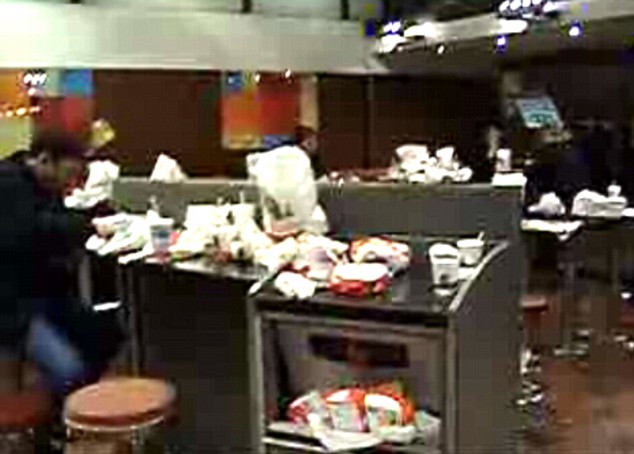 What’s the 
individually rational 
amount to spend 
on cleaning services?
24
Opportunism in Franchise Contracts
Was Red Owl in bad faith?
Did Red Owl up the ante from the $18,000 investment?
And if it did?
25
Opportunism in Franchise Contracts
Is this how the financials looked?

Assets				Liabilities
70,500				52,500

						Equity
						18,000
26
Opportunism in Franchise Contracts
Was there a contract?
“Get your money together and we are set”
27
Opportunism in Franchise Contracts
Estoppel: Was there a promise?
“the record discloses a number of promises and assurances”
28
Opportunism in Franchise Contracts
Negligent misrepresentation?
29
Opportunism in Franchise Contracts
How would you expect franchisors to react to Red Owl?
30
Opportunism in Franchise Contracts
How would you expect franchisors to react to Red Owl?
Non-liability agreements?
31
Opportunism in Franchise Contracts
How would you expect franchisors to react to Red Owl?
Non-liability agreements?
If statutory, exit from state? 
Brickley et al., The Economic Effects of Franchise Termination Laws, 34 J.L. & ECON. 101 (1991)
32
Opportunism in Franchise Contracts
How would you expect franchisors to react to Red Owl?
Non-liability agreements?
Exit from state?
Only deal with sure things?
33
Opportunism in Franchise Contracts
How would you expect franchisors to react to Red Owl?
Non-liability agreements?
Exit from state?
Only deal with sure things?
Equal investments?
34
What if both parties invest equally?
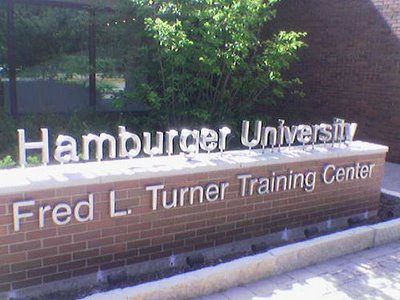 Hamburger U. as a risk-sharing strategy
35
Mooney v. Craddock p. 329
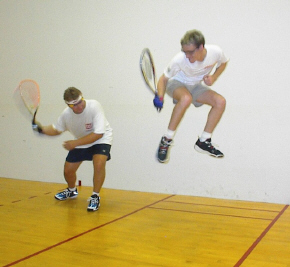 36
Mooney v. Craddock
Who was in the best position to judge the health club’s chances of success?

Did the landlord act opportunistically? Did the tenant?

Is “Let’s go” a promise?
37
Indefinite Agreements
Why leave a term open?
38
Indefinite Agreements
Why leave a term open
Didn’t occur to one
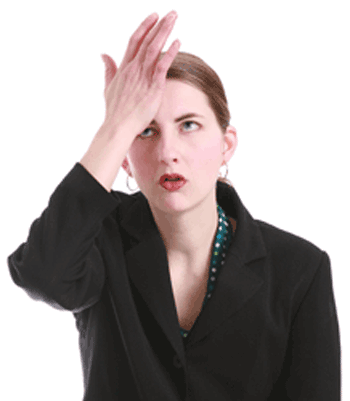 39
Indefinite Agreements
Why leave a term open
Didn’t occur to one
The informational problem and the impossibility of a Complete Contingent Contract
40
Indefinite Agreements
Why leave a term open
Didn’t occur to one
The informational problem and the impossibility of a Complete Contingent Contract
Don’t want to block progress on negotiations
41
Indefinite Agreements
Why leave a term open
Didn’t occur to one
The informational problem and the impossibility of a Complete Contingent Contract
Don’t want to block progress on negotiations
Uncertain outcomes
42
Risk and Uncertainty
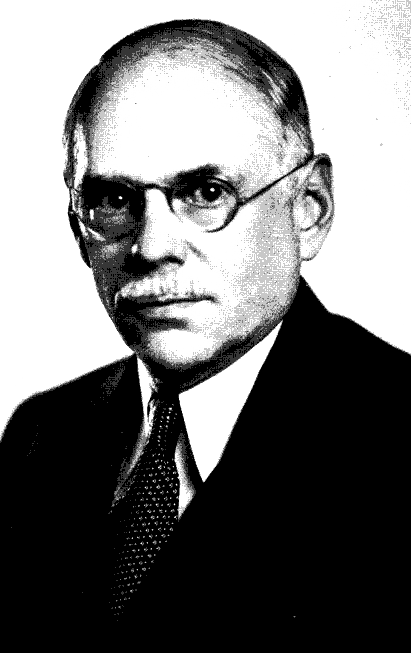 Frank Knight, Risk, Uncertainty and Profit
Risk as probabilistic
44
Uncertainty
[
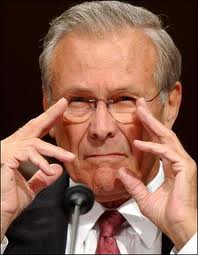 There are known knowns; there are things we know we know. 

We also know there are known unknowns; that is to say we know there are some things we do not know. 

But there are also unknown unknowns – the ones we don't know we don't know.
Don Rumsfeld
Indefinite Agreements
So terms may be left blank
Should a court then refuse to enforce an agreement because of indefiniteness?
46
Kantsevoy v. Lumen at 34
Why were the claims in contract and promissory estoppel rejected
“We can create an equity ownership package”
“the exact value would have to wait”
Did the court have enough information to fix a price?
Was there a course of performance?
47
Kantsevoy v. Lumen at 34
Why were the claims in contract and promissory estoppel rejected
“We can create an equity ownership package”
What would restitutionary relief look like?
48
Agreements to agree
See Shepard at 332
49
Corthell at 42
Why a different result?
50
Whatever the intention, uncertainty may doom the contract
Restatement § 33(1) Even though a manifestation of intention is intended to be understood as an offer, it cannot be accepted so as to form a contract unless the terms of the contract are reasonably certain.
51
But what about gap-filling?
Restatement § 204. SUPPLYING AN OMITTED ESSENTIAL TERM. When the parties to a bargain sufficiently defined to be a contract have not agreed with respect to a term which is essential to a determination of their rights and duties, a term which is reasonable in the circumstances is supplied by the court.
52
Formation in the UCC: 2-204
(1) A contract for sale of goods may be made in any manner sufficient to show agreement, including conduct by both parties which recognizes the existence of such a contract.

(2) An agreement sufficient to constitute a contract for sale may be found even though the moment of its making is undetermined.

(3) Even though one or more terms are left open a contract for sale does not fail for indefiniteness if the parties have intended to make a contract and there is a reasonably certain basis for giving an appropriate remedy.
53
Open Price Terms in the UCC
UCC § 2-305(1) The parties if they so intend can conclude a contract for sale even though the price is not settled. In such a case the price is a reasonable price at the time of delivery if
	(a) nothing is said as to price; or
	(b) the price is left to be agreed by the parties and they fail to agree; or
	(c) the price is to be fixed in terms of some agreed market or other standard as set or recorded by a third person or agency and it is not so set or recorded.
54
The UCC and Uncertainty
Karl Llewellyn’s “situation sense”

Kleinschmidt at 333
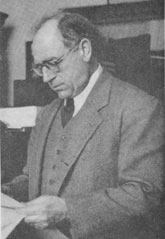 55
UCC 2-305
§ 2-305. Open Price Term. (1) The parties if they so intend can conclude a contract for sale even though the price is not settled. In such a case the price is a reasonable price at the time for delivery if (a) nothing is said as to price; or (b) the price is left to be agreed by the parties and they fail to agree; or (c) the price is to be fixed in terms of some agreed market or other standard as set or recorded by a third person or agency 
(4) Where, however, the parties intend not to be bound unless the price be fixed or agreed and it is not fixed or agreed there is no contract.
56
Wagner at 44
What made this a UCC Art. 2 transaction?

UCC 2-102: “This Article applies to transactions in goods”
57
Wagner
What was the agreement?
58
Wagner
What was the agreement?
Minimum quantities each year
Price to be negotiated
Wagner’s reliance expenses of $900,000
An action for lost profits during the initial five-year term
59
Wagner
What was to happen if the parties didn’t agree on a price?

And how did the court get around 2-305(4)?

Does this take priority over 2-305(1)?
60
Wagner
What if the plaintiff had sought a renewal of the contract?
61
Wagner
Can you distinguish Joseph Martin at 46?
62
Wagner
Can you distinguish Joseph Martin?
An option to renew at annual rentals to be agreed on
An action to extend the lease
63
Wagner at 37
Can you distinguish Joseph Martin?
An option to renew at annual rentals to be agreed on
Does this come down to sales vs. leases? And if so, why might sales be different?
64
Gap-filling
We settle on a price for a car but not on the time of delivery?
65
Gap-filling
We settle on a price for a car but not on the time of delivery?
UCC §§ 2-309. The time for shipment or delivery or any other action under a contract if not provided in this Article or agreed upon shall be a reasonable time.
66
Gap-filling
We settle on a price for a car but don’t specify where delivery is to take place?
67
Gap-filling
We settle on a price for a car but don’t specify where delivery is to take place?
UCC §§ 2-308. Unless otherwise agreed (a) the place for delivery of goods is the seller's place of business or if he has none his residence; but (b) in a contract for sale of identified goods which to the knowledge of the parties at the time of contracting are in some other place, that place is the place for their delivery
68
General Principles of Gap-Filling
When should a court gap-fill and when not?
69
Indefinite Agreements
When should a court gap-fill and when not?
The court’s informational problem, as compared to that of the parties
Cf. United Press at 333
70
Indefinite Agreements
When should a court gap-fill and when not?
The court’s informational problem
The parties’ transaction cost problem
Cf. Alter at 334
71
An atomic plant? What could go wrong?
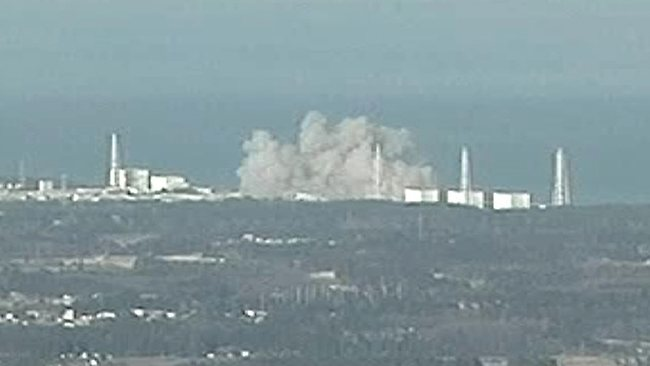 72
Transaction costs and the difference in perspectives
The parties look 
forward, the courts 
look back
73
The difference in perspectives
The Court ex post is better able to know what the value of the inventions are in Corthell at 42
74
Indefinite Agreements
When should a court gap-fill and when not?
The court’s informational problem
The parties’ transaction cost problem
An Art II transaction?
75
Indefinite Agreements
When should a court gap-fill and when not?
The court’s informational problem
The parties’ transaction cost problem
An Art II transaction?
The conduct of the parties
76
The conduct of the parties
UCC 2-204(1) A contract for sale of goods may be made in any manner sufficient to show agreement, including conduct by both parties which recognizes the existence of such a contract.
77
Agreements to Agree and the Leval Test
We saw the Second Circuit’s more liberal standard in Adjustrite at 228
78
Brown v. Cara 337
Was the MOU a binding agreement?

Cara	      				Brown
100 Jay Street, Brooklyn
79
Brown v. Cara 307
The Memorandum of Understanding
MOU: The parties will “work together to develop, 
build, market and manage” the property

Brown to front development costs of $175K

The parties intend to “enter into a formal contract shortly”
80
Brown v. Cara
What was missing from the MOU?
81
Brown v. Cara
What was missing from the MOU?
Zoning approval?
Financing and construction contracts
Architectural plans
Equity stakes
What happened after the $175,000
82
Brown v. Cara
Why did Cara back off the deal?
 And just what part of town was this?
83
Brown v. Cara
Why did Cara back off the deal?
 And just what part of town?
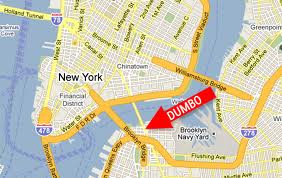 84
Brown v. Cara: What happened to the area?
Dumbo in the 1980s
85
Brown v. Cara: What happened to the area?
Dumbo today
Dumbo has emerged as one of New York City's premier arts districts, with a cluster of for-profit art galleries and such not-for-profit institutions as the St. Ann's Warehouse and the A.I.R. Gallery. Chef Jacques Torres opened a chocolate factory in Dumbo in December 2000.
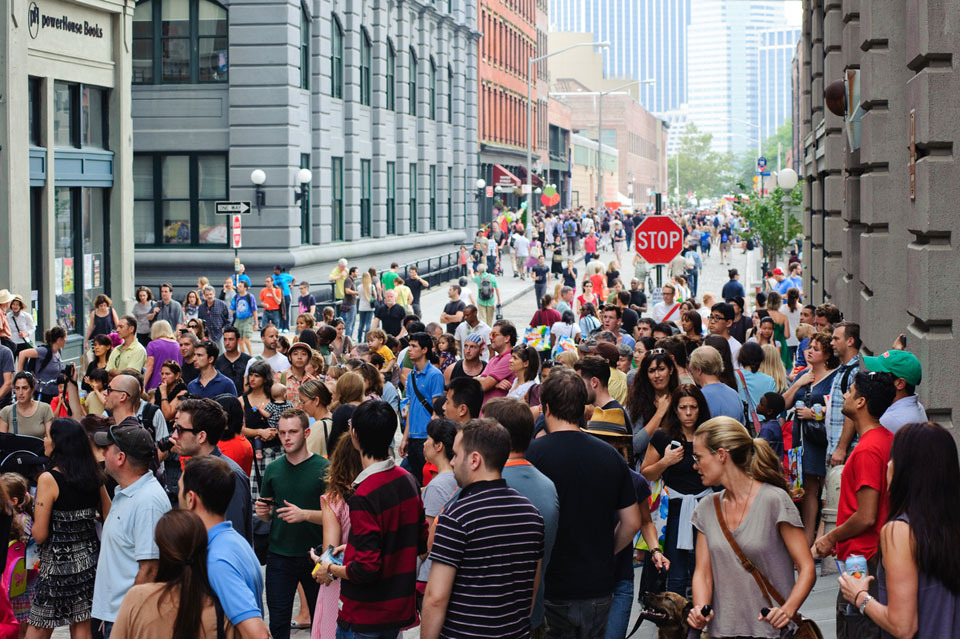 86
Brown v. Cara: What happened to 100 Jay?
Rising 33 stories alongside the Manhattan Bridge, J Condo is Brooklyn’s premiere luxury residential building. 
As the tallest building in Dumbo, J Condo adds an easily recognizable icon to the Brooklyn skyline with its dramatic curved, sail-like façade of floor to ceiling windows that maximizes the building’s abundant natural light and offers magnificent panoramic views of Manhattan, Brooklyn, the East River, and New York Harbor.
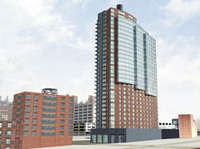 87
Brown v. Cara: What happened to 100 Jay?
Does this suggest why the deal didn’t happen?
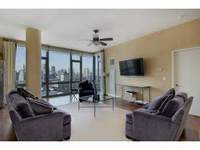 3 bedroom for $2.5M
100 Jay
88
Brown v. Cara
What is the difference between Leval’s Type I and Type II agreements?
89
Brown v. Cara
Badges of Type I agreements?
90
Brown v. Cara
Badges of Type I agreements?	
No express denial of an agreement
Partial performance
All material terms agreed to
Not an agreement of a kind usually committed to writing
91
Brown v. Cara
Badges of a Type II agreement?
92
Brown v. Cara
Badges of a Type II agreement?
An intention to be bound
Too uncertain for a Type I agreement
Some partial performance
The context?
93
Brown v. Cara
How binding are the good faith duties? 

What would bad faith look like here?
94
Good faith?
What does a good faith Type II negotiation mean?
	UCC 1-201(20) “Good faith means …honesty in fact and the observance of reasonable commercial standards of fair dealing”
95
Arcadian Phosphate at 341-42
Consistent with Brown?
How is the language different?
The appreciation of changed market condition?
Part performance?
96
Various Possibilities
A fully binding agreement (Type I)
Not binding in any way
Good faith duties to negotiate (Type II) with an enforceable agreement
Good faith duties with reliance damages
Quasi-contract
97